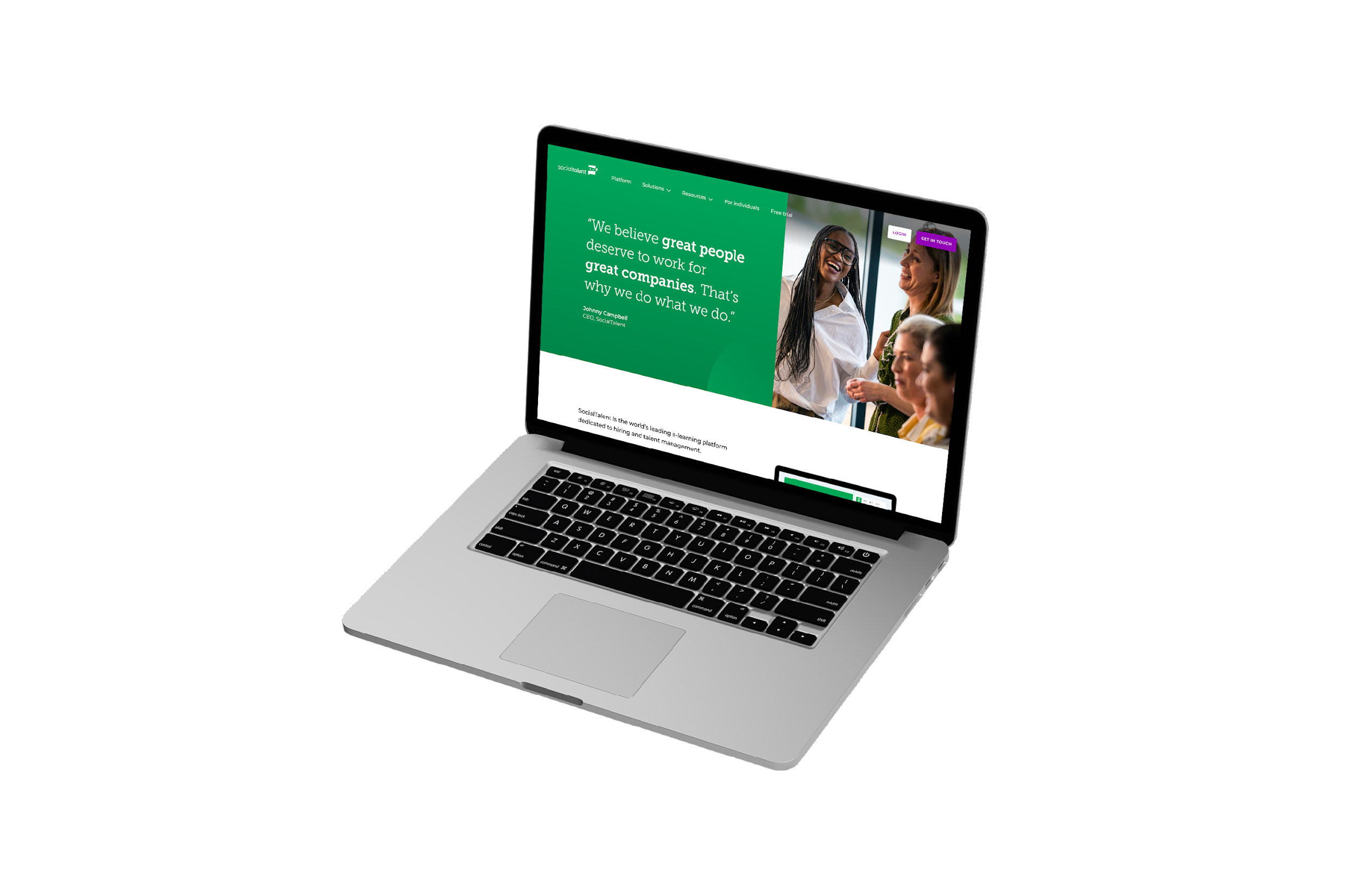 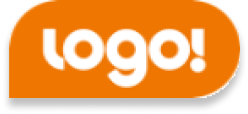 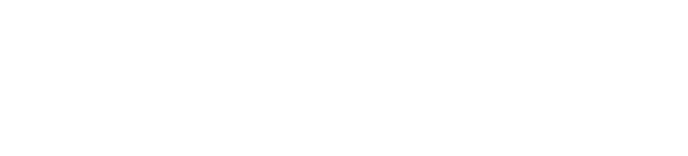 Hire, Lead, and Engage with SocialTalent
Date
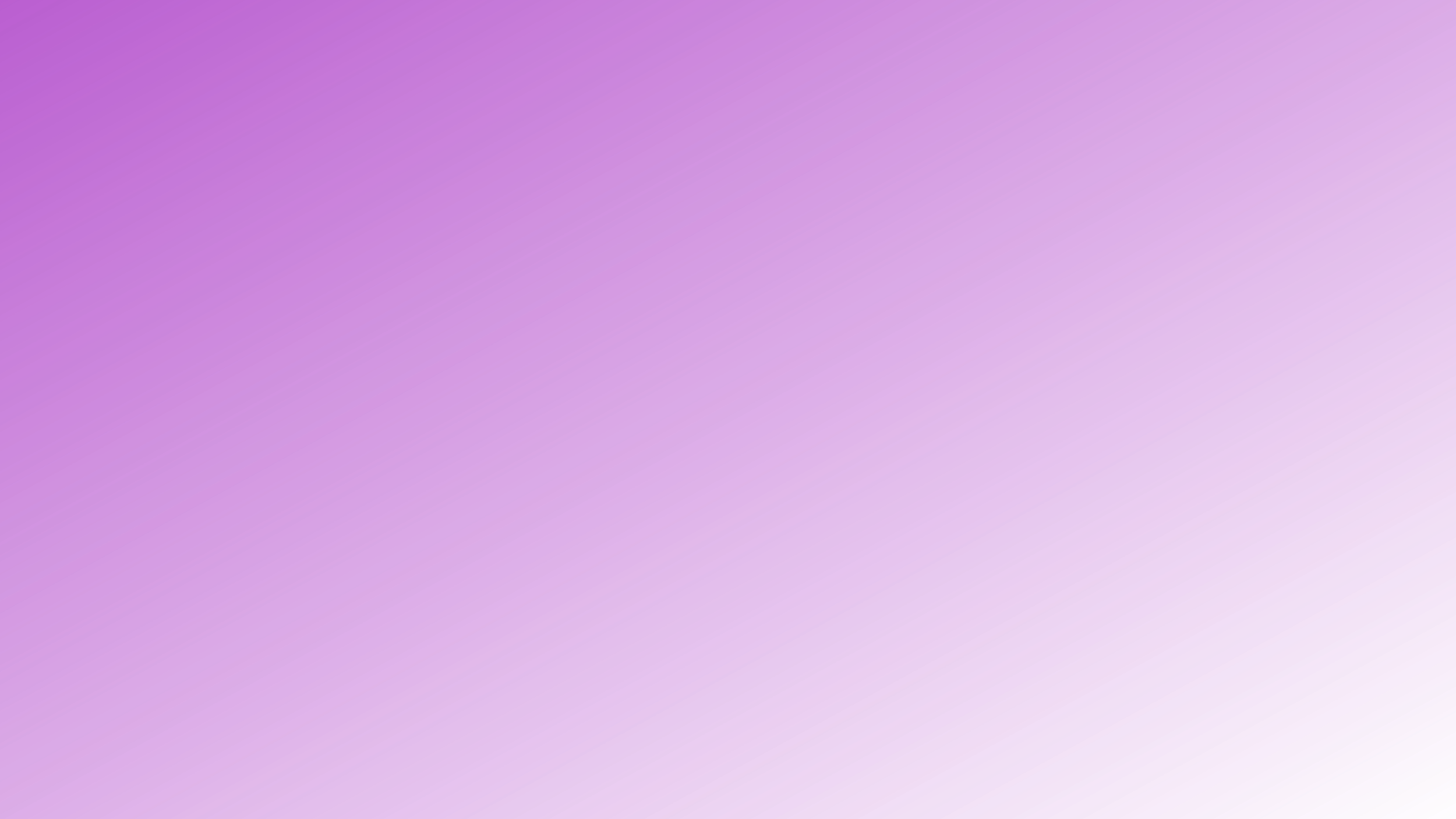 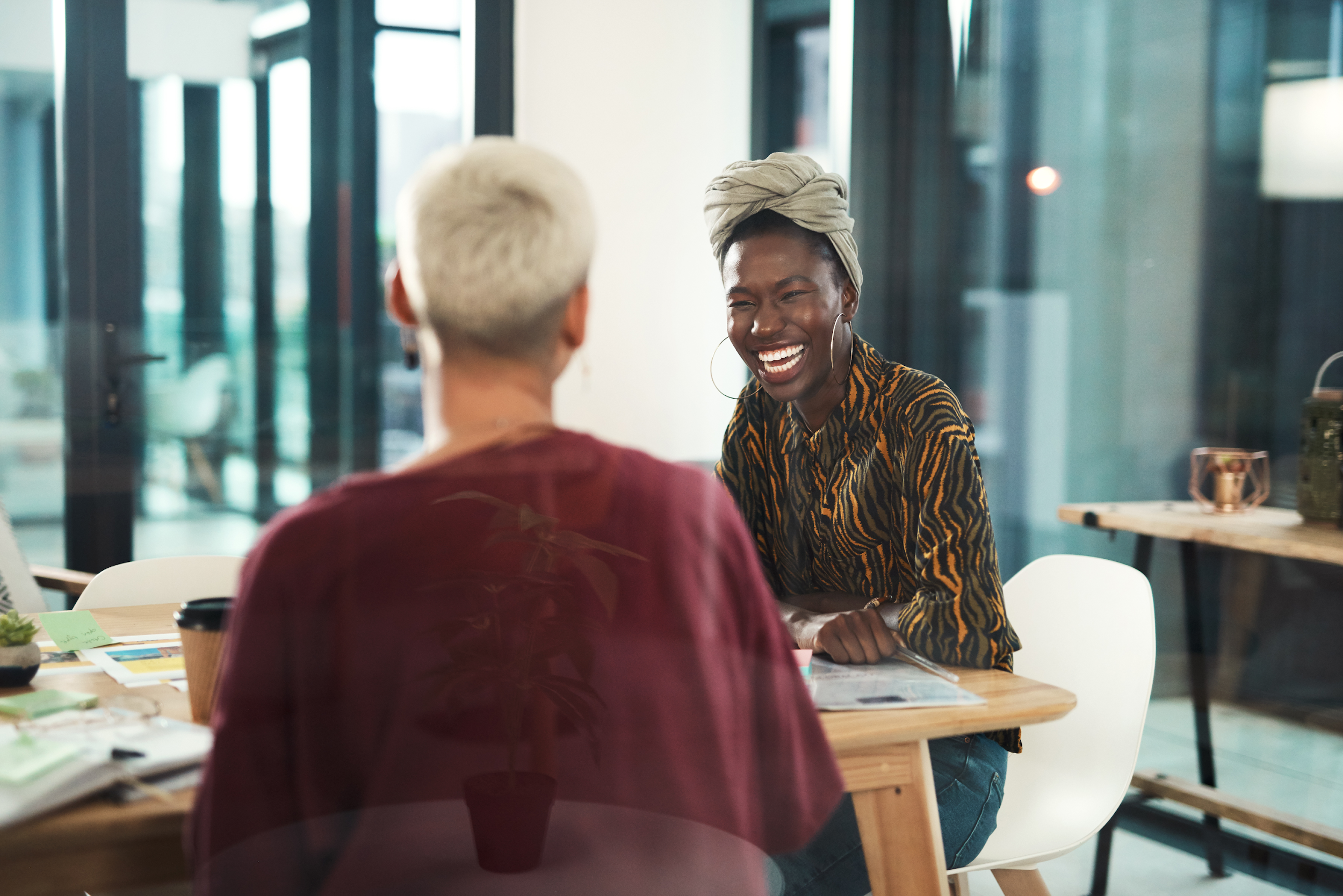 SocialTalent + US Bank
Today’s agenda
Our team objectives
Roadmap to success
Learning expectations
Our learning program
SocialTalent platform tour
Best practice
Questions
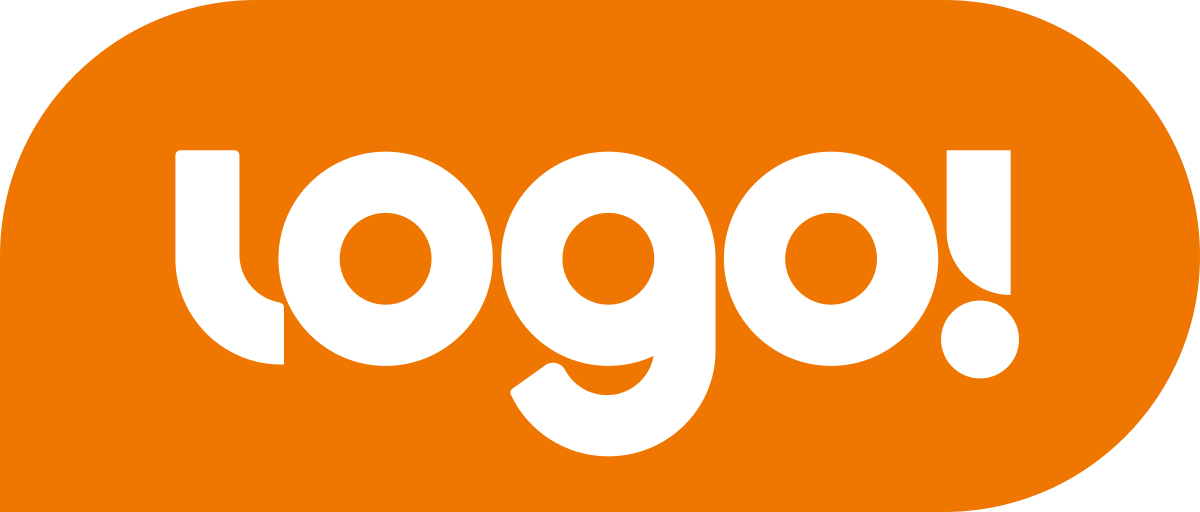 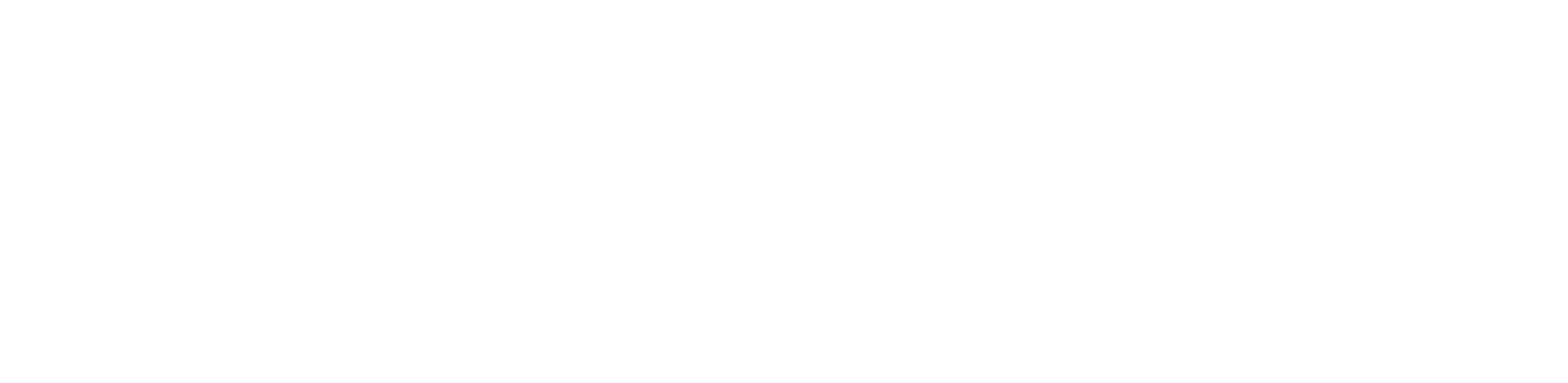 Our TA/Hiring Objectives
1
2
4
3
(Ensure career development opportunities for all staff)
(Create aworld-renowned candidate experience)
(Reduce timeto hire)
(Increase representation of diverse groups in our business)
‹#›
Our Path to success
Reduce time to hire

New process segmented by candidate type
Implementation of new sourcing tools
Learning on sourcing & candidate engagement
Candidate Experience

Collect candidate NPS
Project team for seamless experience
Automated alerts in ATS for follow ups
Learning on understanding candidates
Diversity

Focus group of current staff – collect and use feedback
Blind resume screening
Track our metrics
Learning on sourcing for diversity and inclusive recruiting
Career Progression

Defined career pathways in TA
Hyper-relevant learning programs to support this
Learning for managers on internal mobility
‹#›
Our learning program
Q1: Reduce time to hire
Q4: Career Progression
Q2: Candidate Experience
Q3: Diversity
Learn 30 minutes per week with SocialTalent
Complete 6 hour learning path in Q2
Attend biweekly discussions
Achieve certification
Learn 30 minutes per week with SocialTalent
Complete 6 hour learning path in Q1
Attend biweekly discussions
Achieve certification
Learn 30 minutes per week with SocialTalent
Complete 6 hour learning path in Q3
Attend biweekly discussions
Achieve certification
Learn 30 minutes per week with SocialTalent
Complete 6-10 hour learning path in Q4
Attend biweekly discussions
Achieve certification
‹#›
What your learning looks like
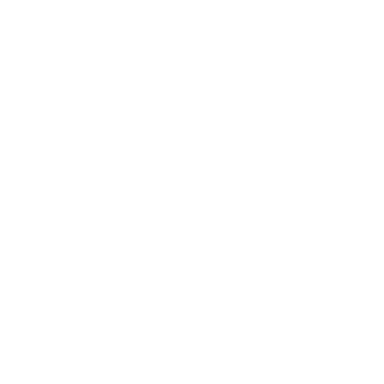 Practice
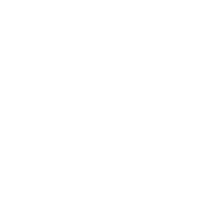 new skills daily
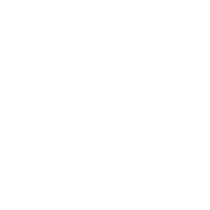 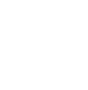 Bi-weekly
Put new skills into practice right away
We will host some roleplays and workshops too!
30 minutes
team discussions
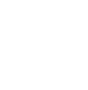 weekly learning
Come prepared to share your takeaways, feedback and practice
Combination of your learning path and exploring other topics
‹#›
‹#›
Our partners in SocialTalent
YOUR PICTURE HERE

(If you don’t have a professional image, please arrange to meet Niall in Huckletree for one at earliest convenience)
What will you learn?
How to navigate the SocialTalent learning platform
Learning best practice
Q&A
Your Name here
Job Tile
first.last@socialtalent.com
‹#›
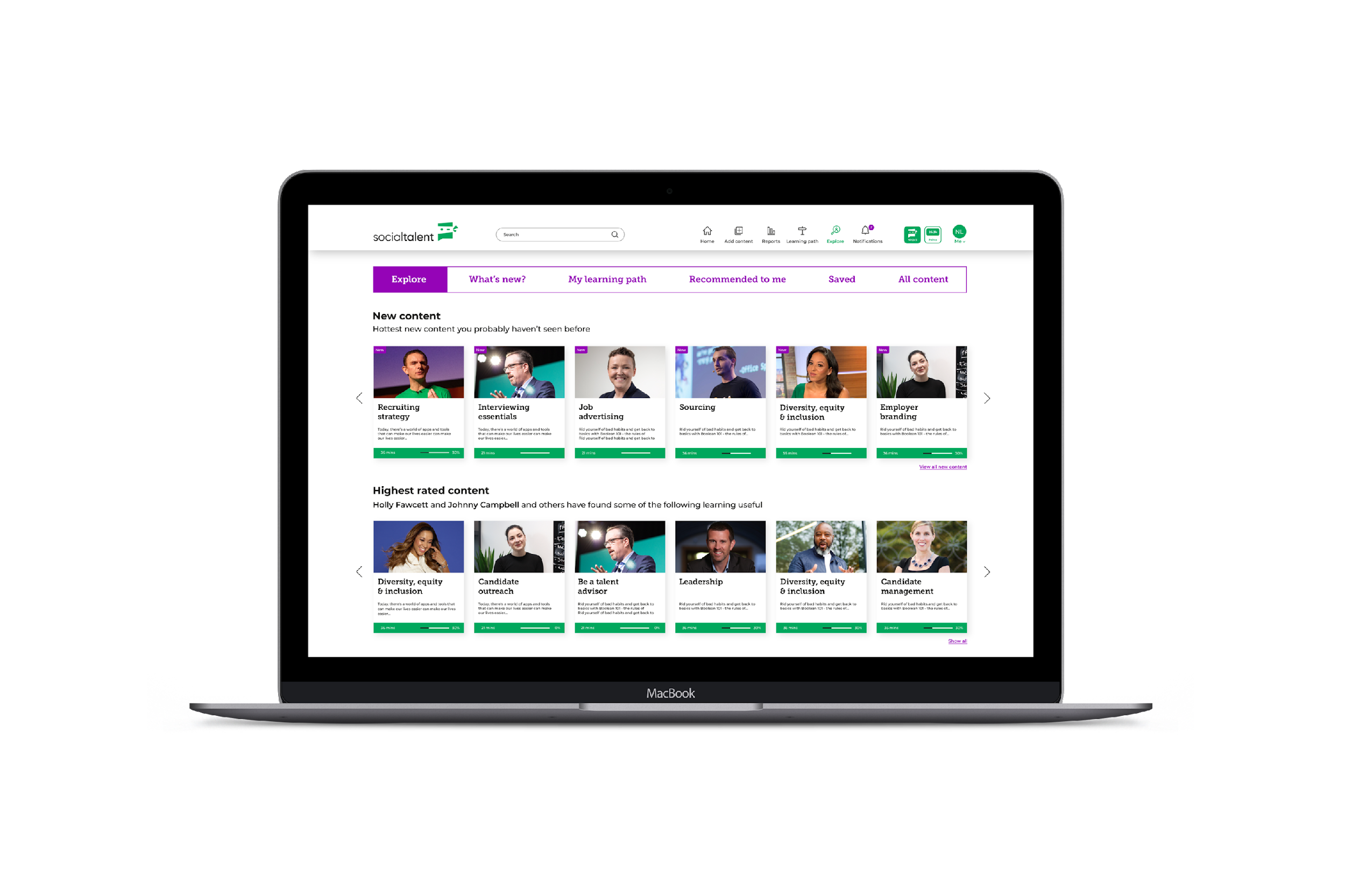 SocialTalent empowers organizations to hire, lead, and engage top talent.
Mobile and desktop
Recruiting, Interviewing, Onboarding, DEI, Internal Mobility, and Leadership training content.​
Inclusive learning platform with video, audio, and text-based options.​
Scalable and secure learning environment.​
Easily integrate with learning management systems.*​
New content released regularly.​
Available in multiple languages.**​
*Premium add-on​
**Provided in English by default.​
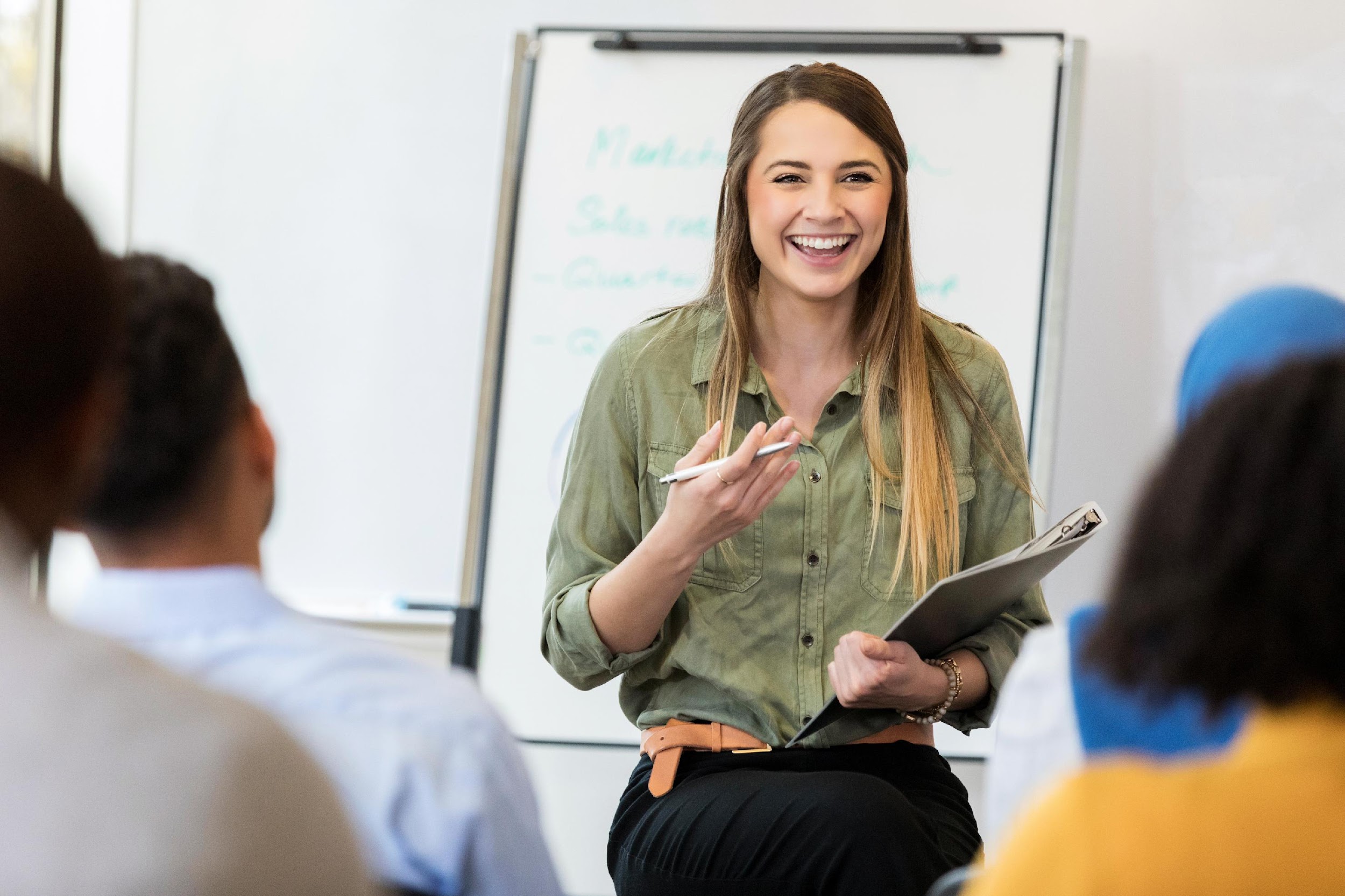 TBC and updated if needed
Your Q1 Learning Path
Licensed Candidate Management Specialist
Duration: 


Completion date: 31st July


Weekly learning goal: 30 mins
Candidate experience: 
What candidates really want
Candidate experience: 
How candidates decide their next move
How to give great feedback to candidates
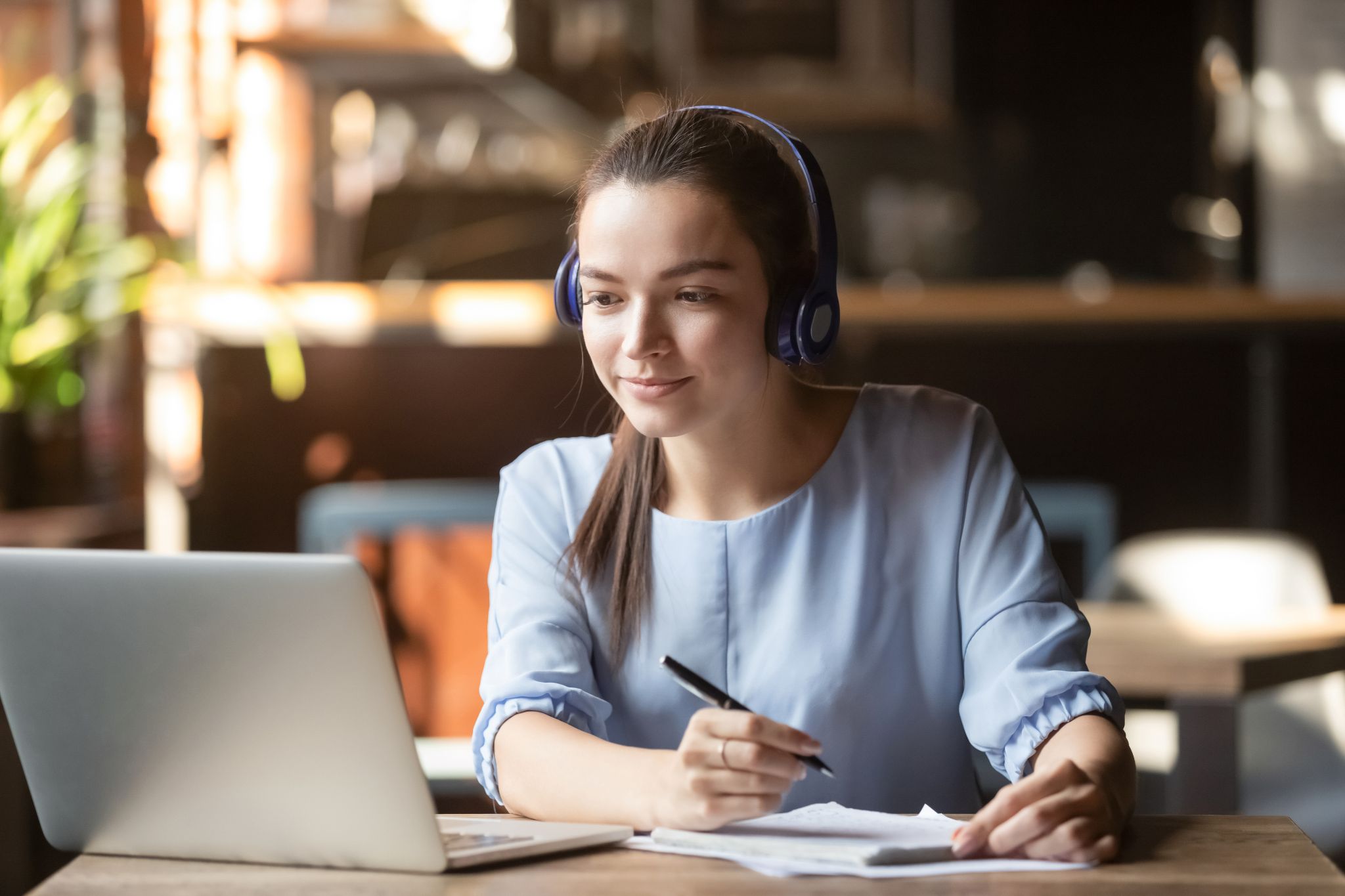 A Successful Learning Program Requires a Strong Team
Our Organization:
First Time Login
Welcome To SocialTalent
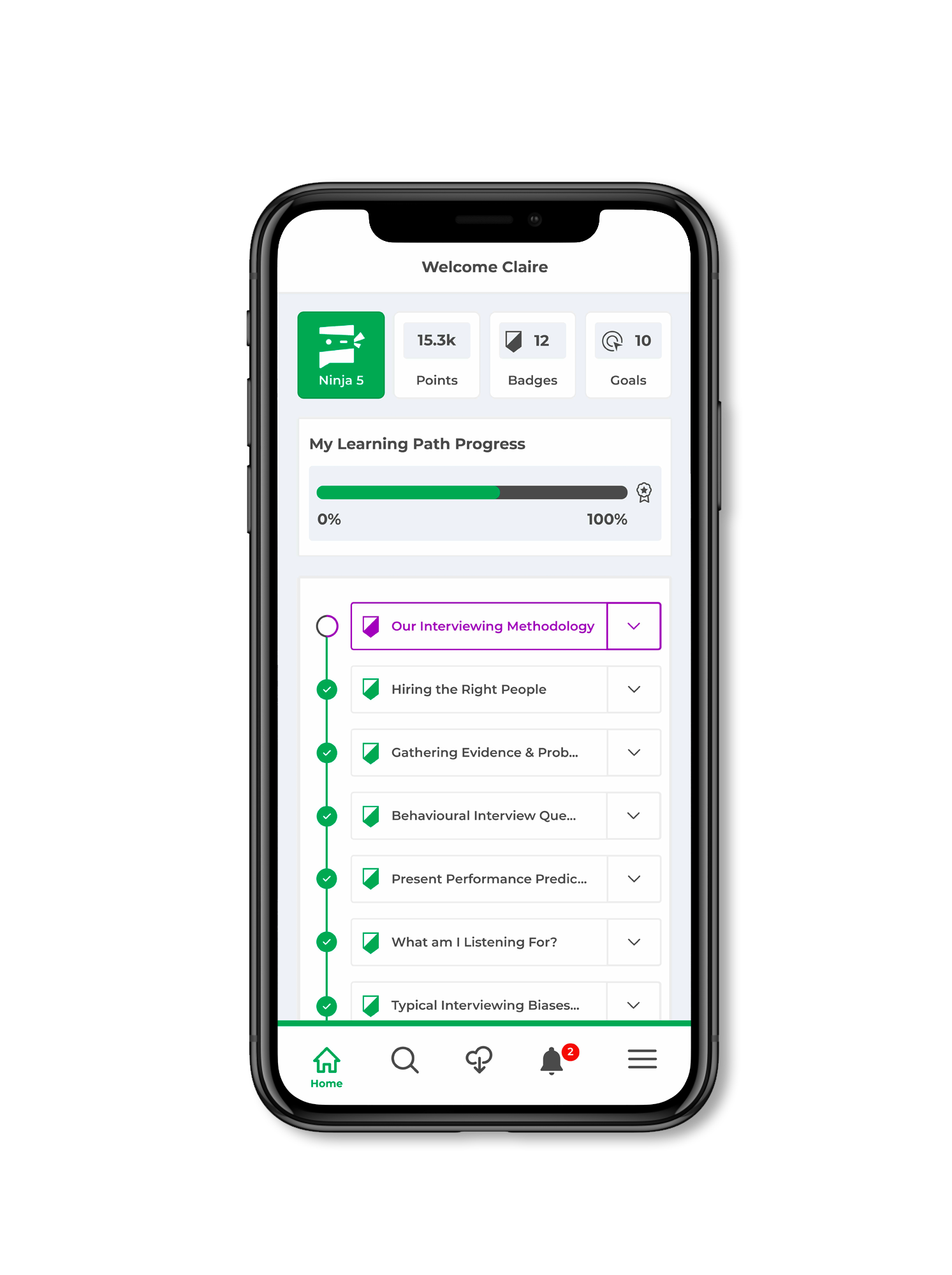 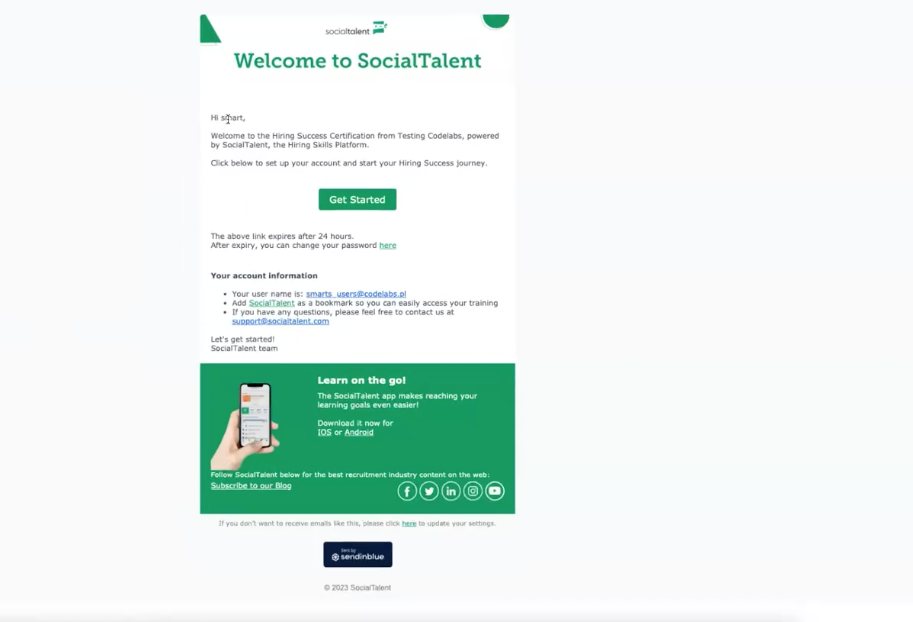 ‹#›
Welcome To SocialTalent
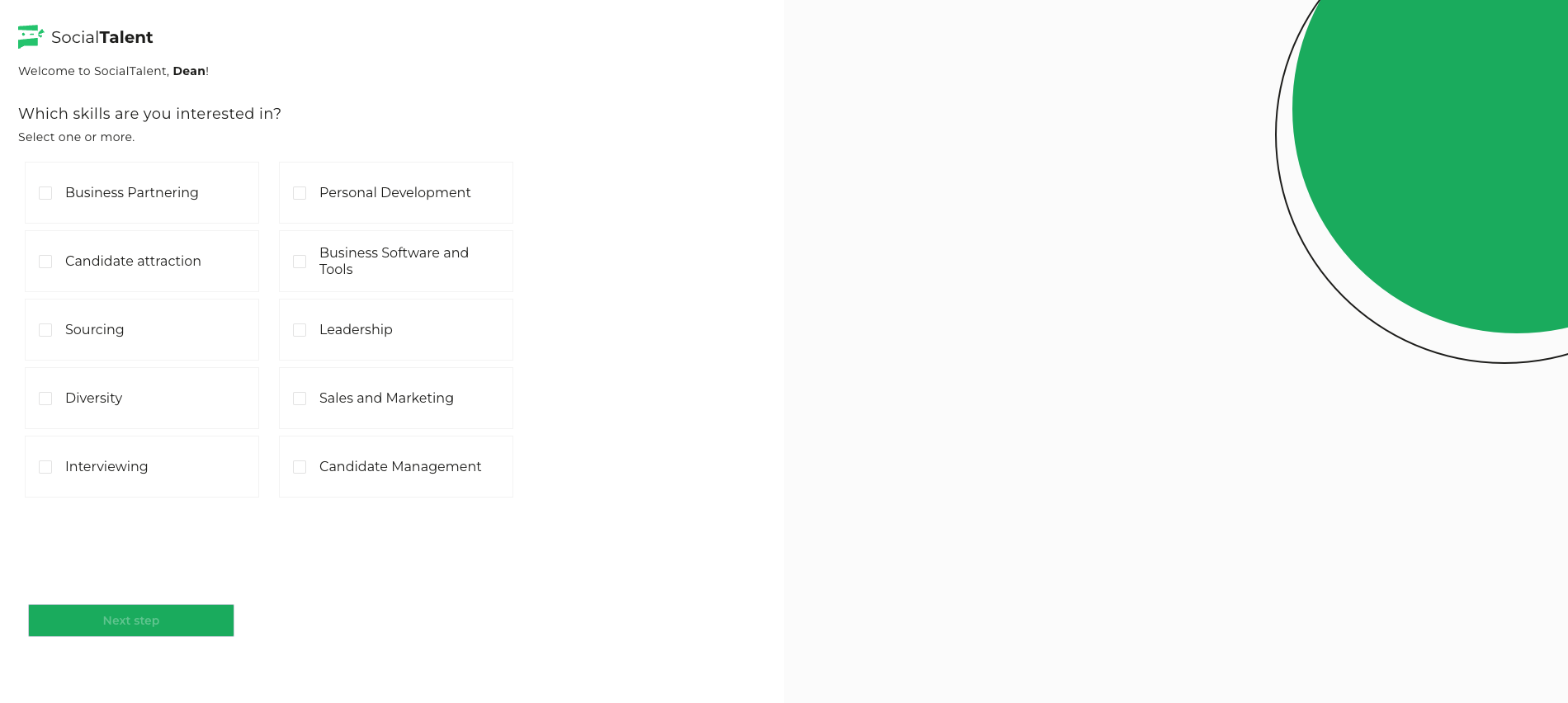 ‹#›
Welcome To SocialTalent
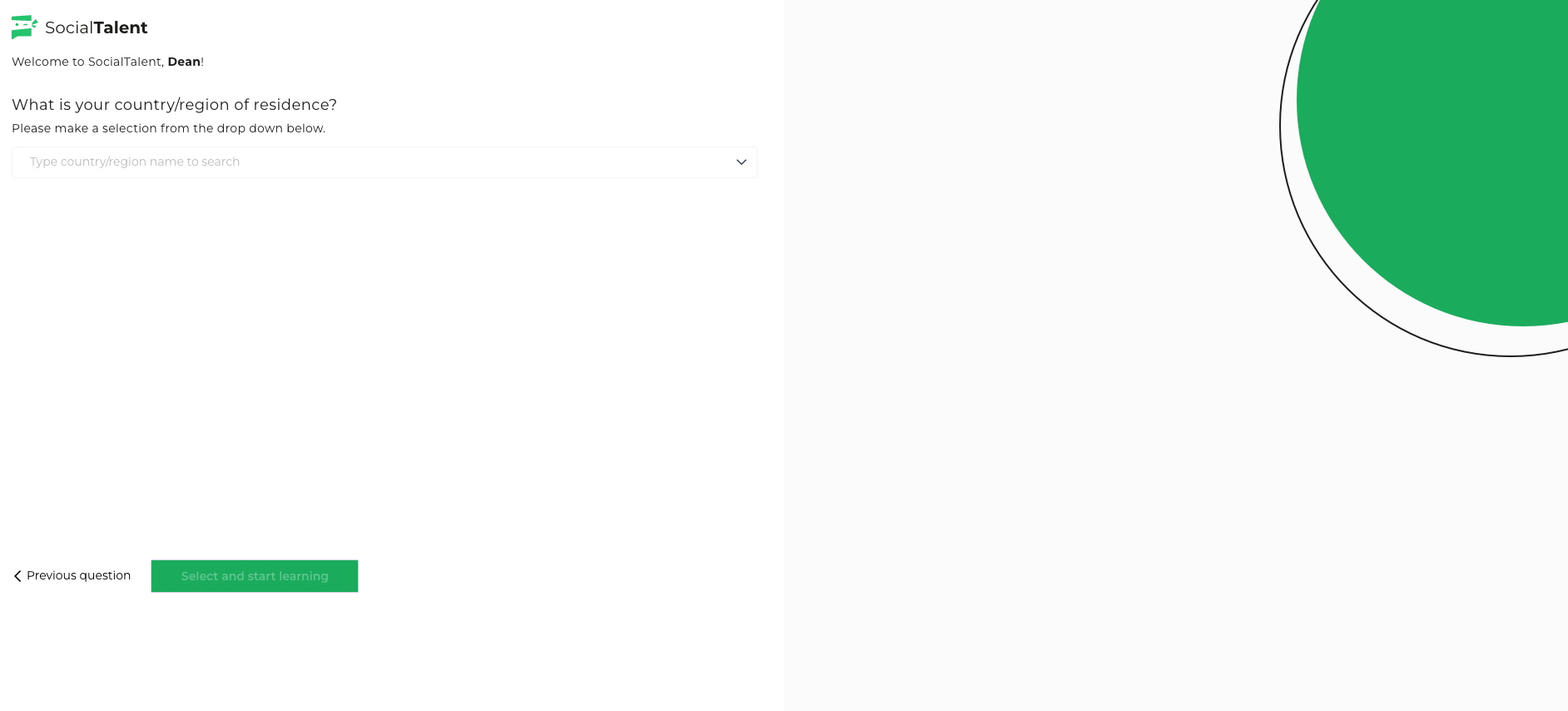 ‹#›
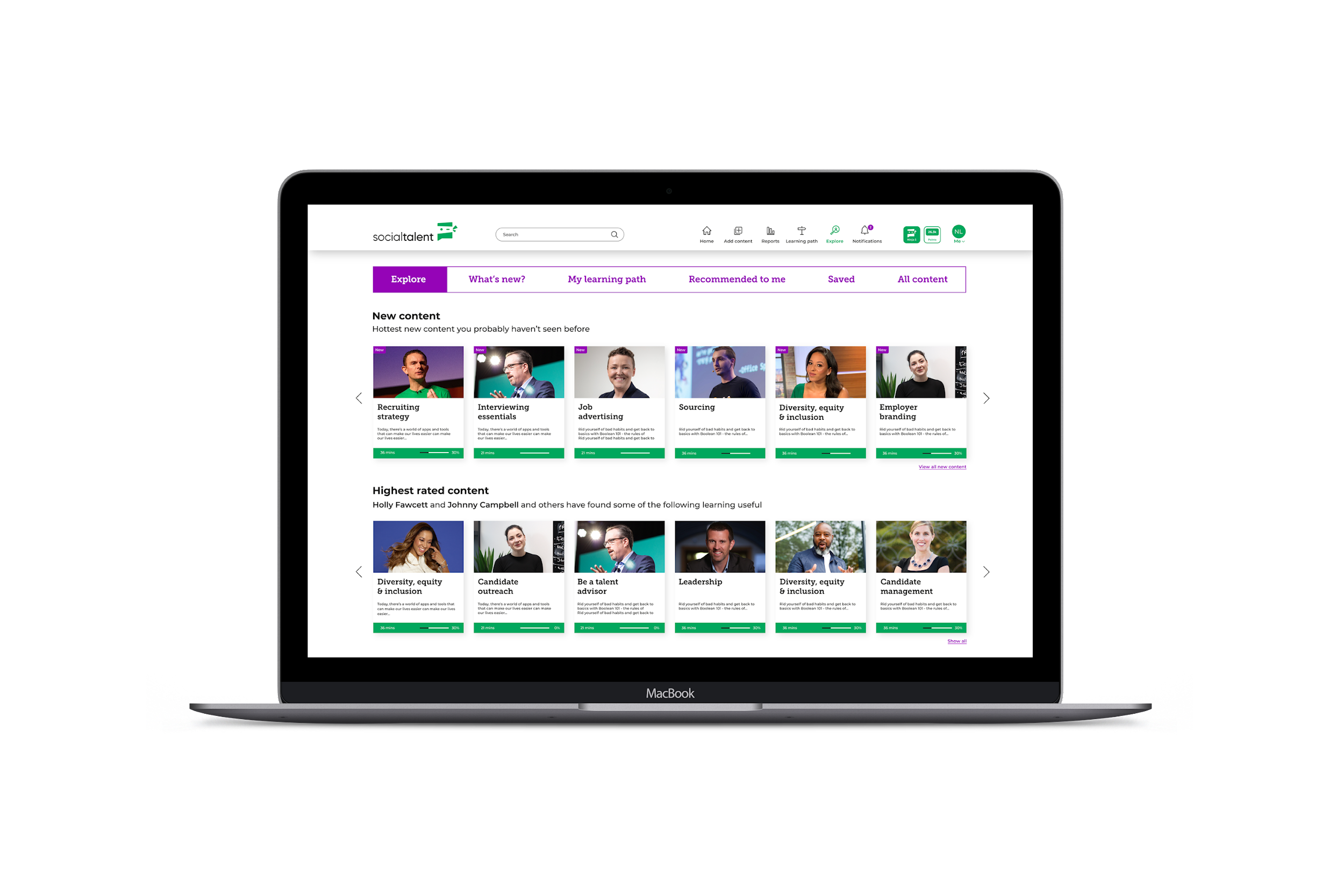 Desktop Tour
What’s next?
Next Steps and Best Practice
Pick a time to do your weekly learning
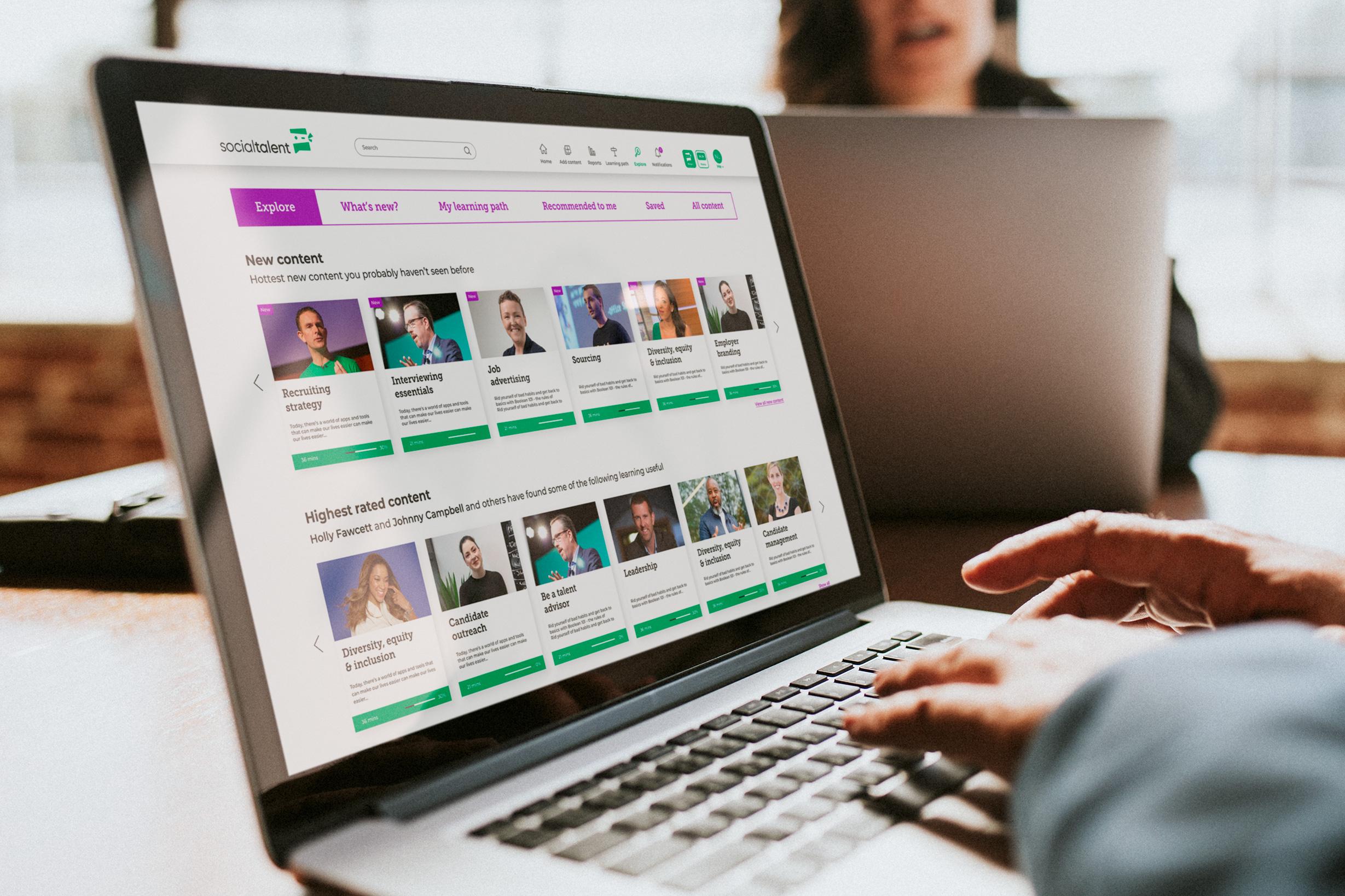 Celebrate achieving badges and certificates
Practice your new skills each week
Discuss learning with your colleagues
‹#›
‹#›
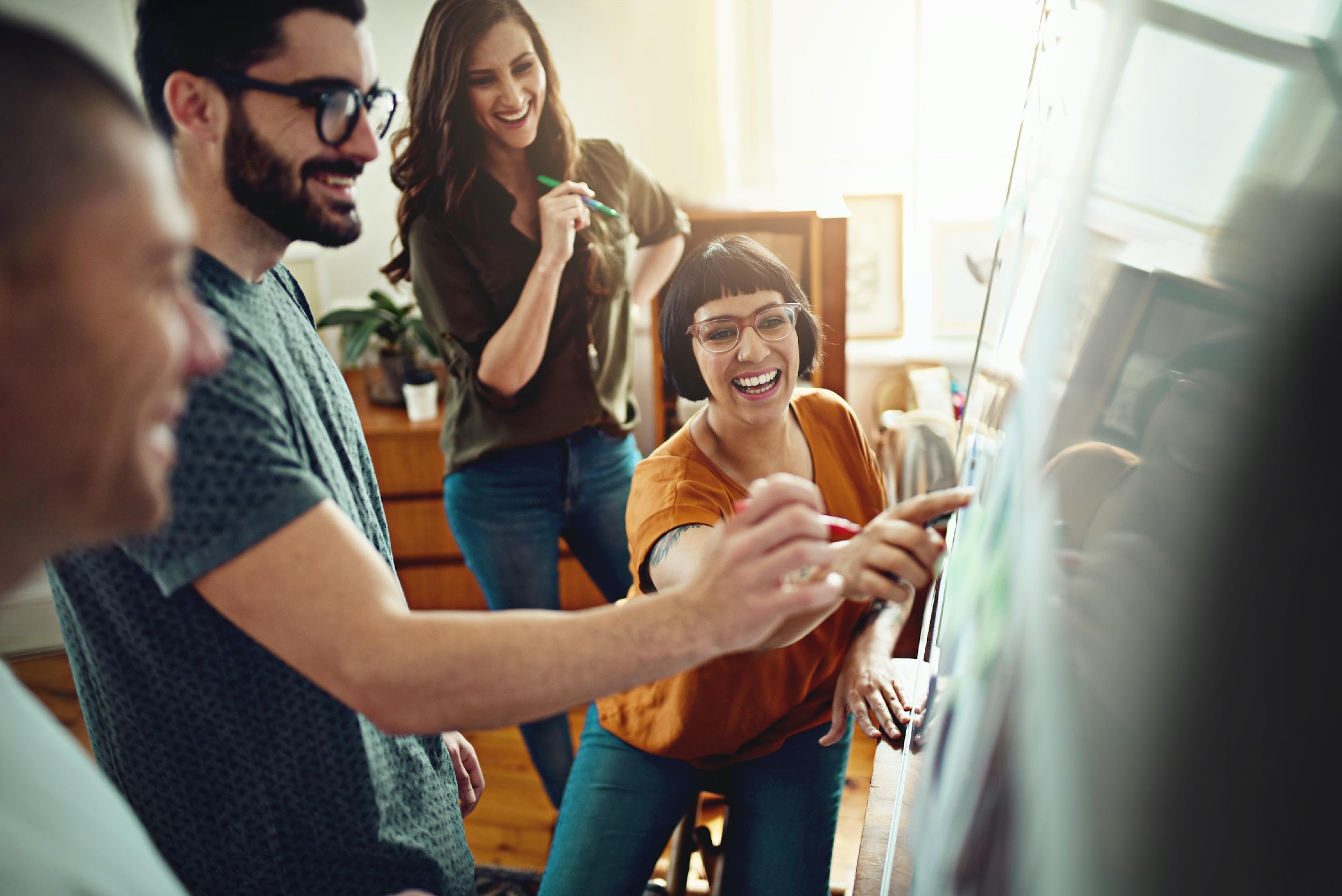 This Week
Check your email for login details – your login details were sent
Log in and get started – TIP: watch one hour this week to get well acquainted with your learning.
Enjoy and reach out with any questions.
Any technical/login questions: support@socialtalent.com
Any other questions: eamon.ho@socialtalent.com
‹#›
A Successful Learning Program Requires a Strong Team
Our Organization:
Questions
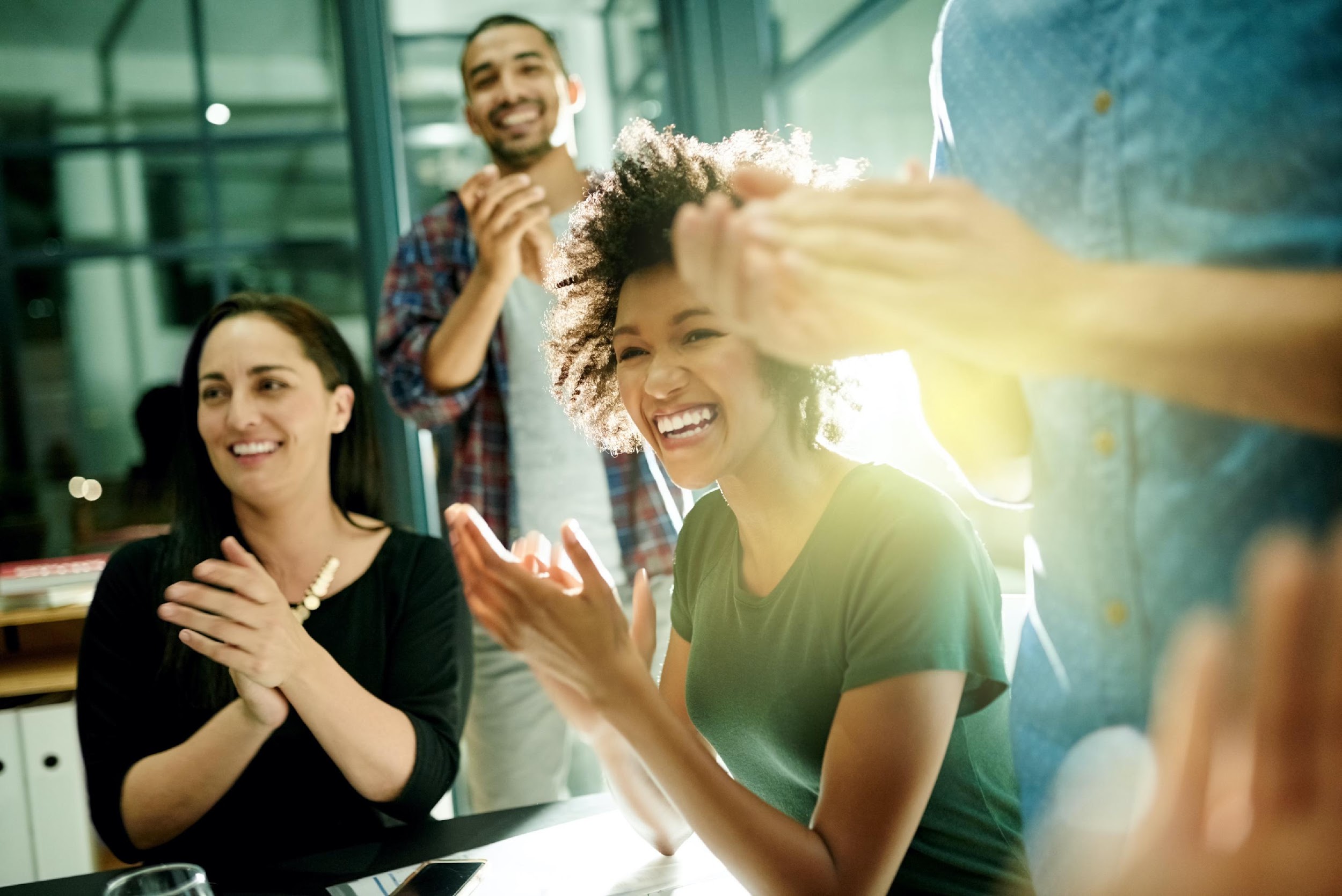 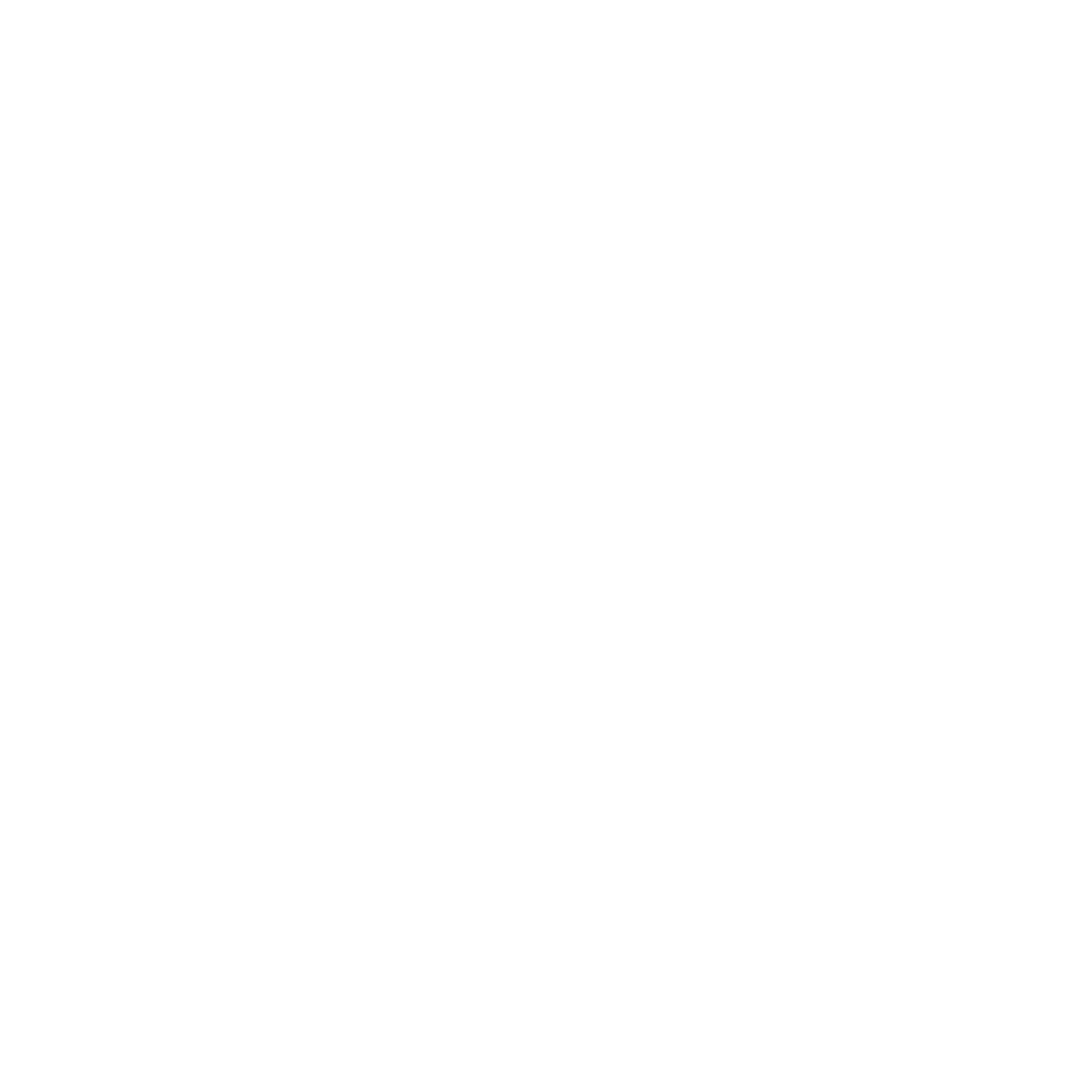 ‹#›